日本語JPN102
March 5, 2010
(Friday)
読みましょう
日本語のクラスはしゅだいが多いです。
明日の天気は、晴れのち雨です。
冷たい飲みものが飲みたいです。
今年のふゆは雪がふって、寒いです。
南西の風がふいています。
気温は三十度ぐらいです。
シカゴのなつはあまりむし暑くありません。
2
ディクテーション
3
ホームタウンはどこですか。
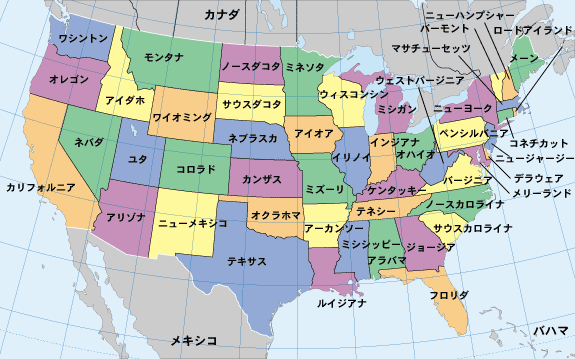 4
ホームタウン
ホームタウンをホストファミリーにせつめいしましょう。
ホスト　アリスさんのホーウタウンはどこですか。
アリス　ウィスコンシンのマディソンです。
ホスト　ウィスコンシンはどこにありますか？
アリス　シカゴの北の方にあります。
ホスト　そうですか。気候（きこう）はどうですか。
アリス　夏は暑くて、冬は寒いんです。雪も多いです。
ホスト　どのきせつが一番いいですか。
アリス　私は秋が好きですね。木の葉（は）が赤くなって
　　　　とてもきれいです。
ホスト　ウィスコンシンは何がゆうめいですか。
アリス　そうですね。チーズとビールがゆうめいですね。
ホスト　そうですか。
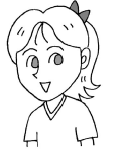 5
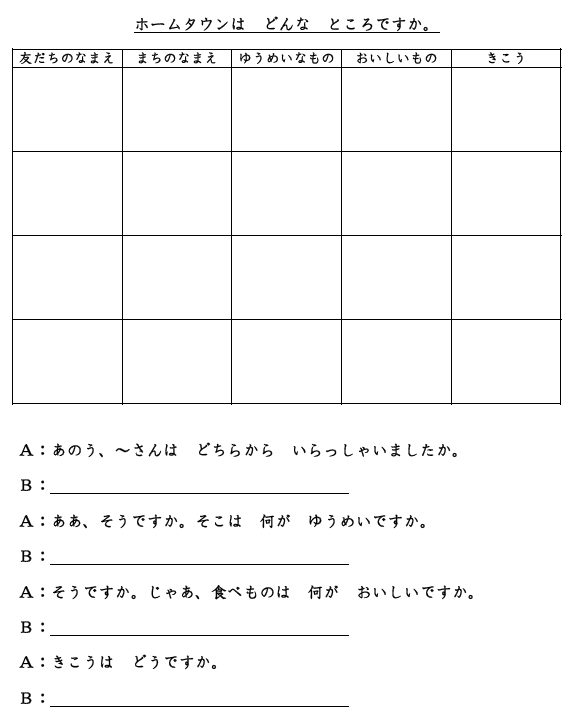 6
ホームタウン
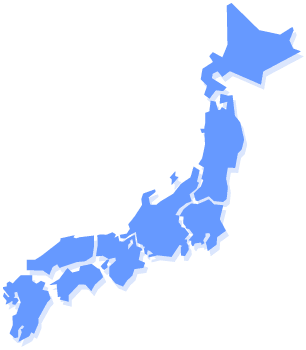 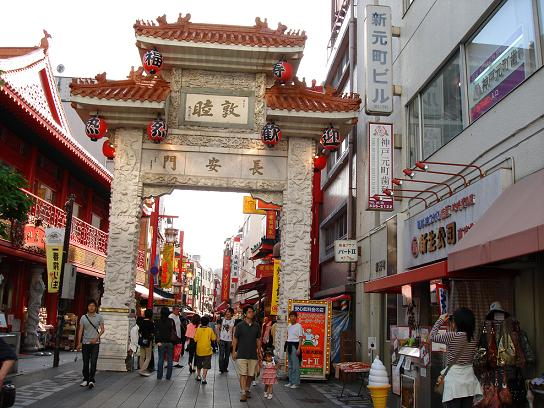 きょうと
とうきょう
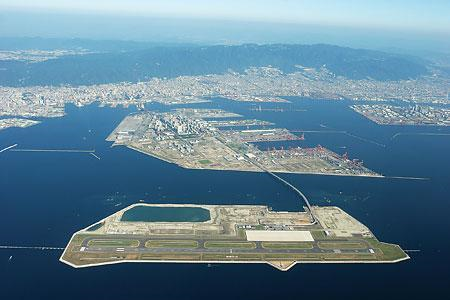 こうべ
おおさか
7
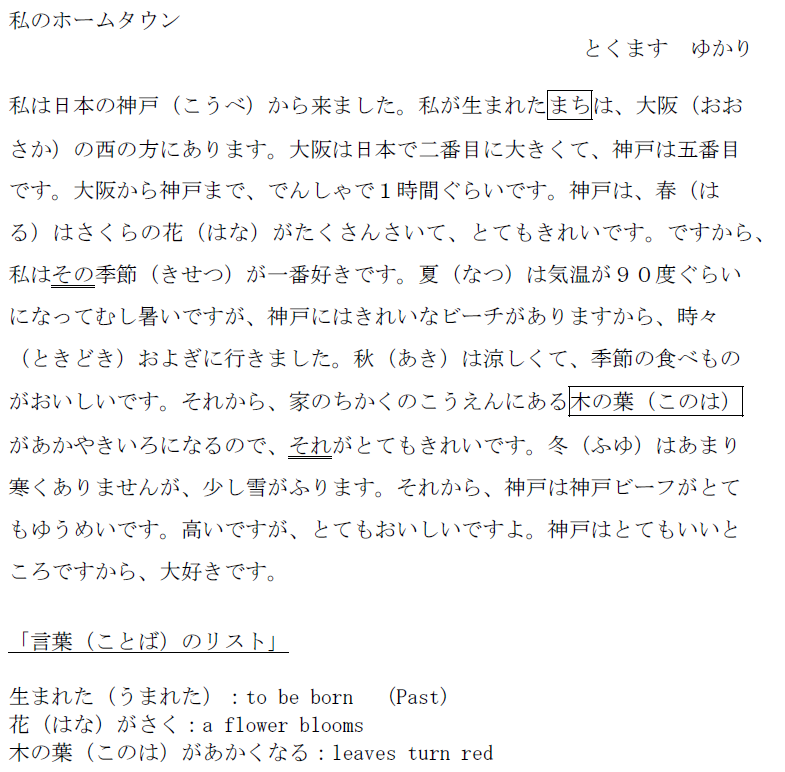 8
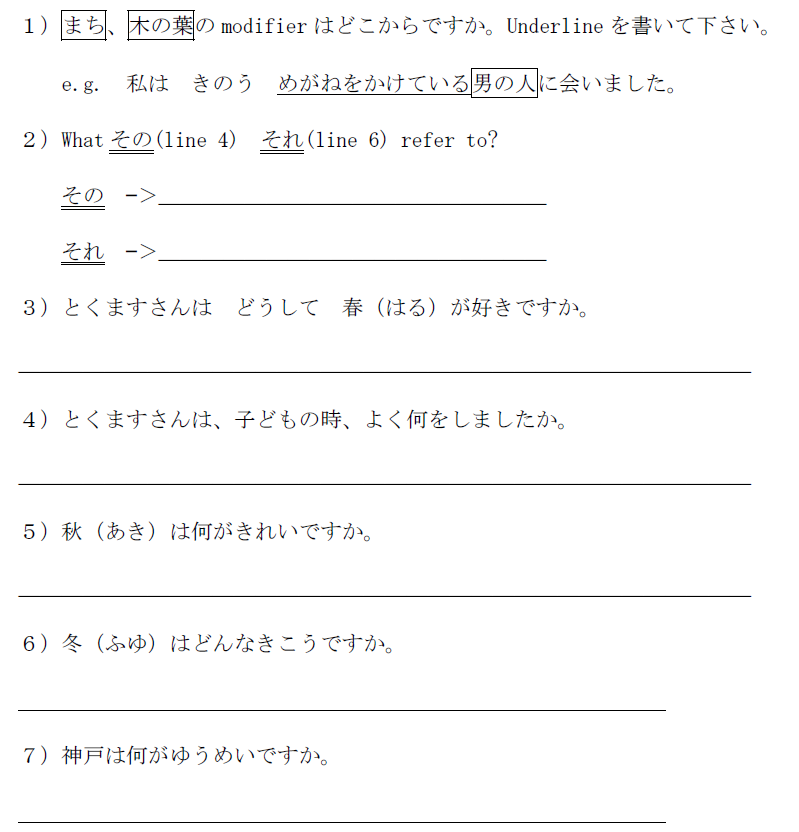 9
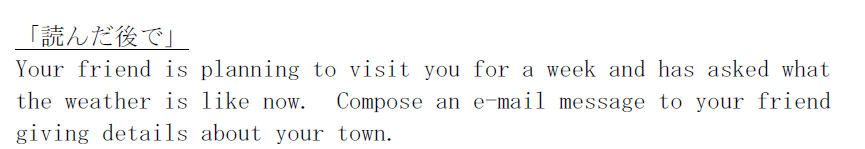 10
一分間スピーチ
私のホームタウン
11
ロールプレイ
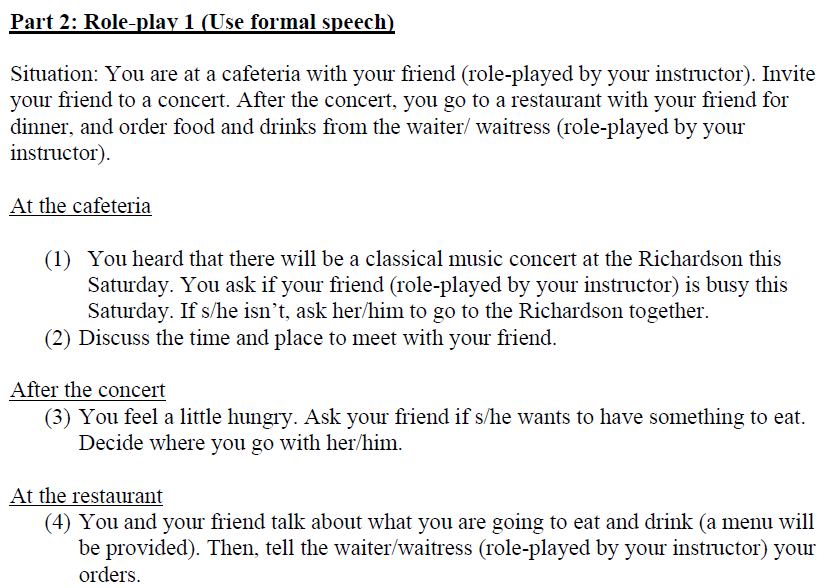 12
Dict-a-Conversation
You, Smith, are going to school. You meet Mr. Yamada outside of your house.
	Use Hiragana and Katakana.
山田①：								
スミス：								
山田②：								
スミス：								
山田③：								
スミス：							
山田④：
おはよう、スミスさん。
おはよう、やまださん。
きょうは　すずしいですね。
そうですね。
きのう、あめがふったから、
すずしくなったのかもしれませんね。
そうですね。あしたは　いいてんきになるでしょうか。
そうですね。いいてんきになりそうですね。
13